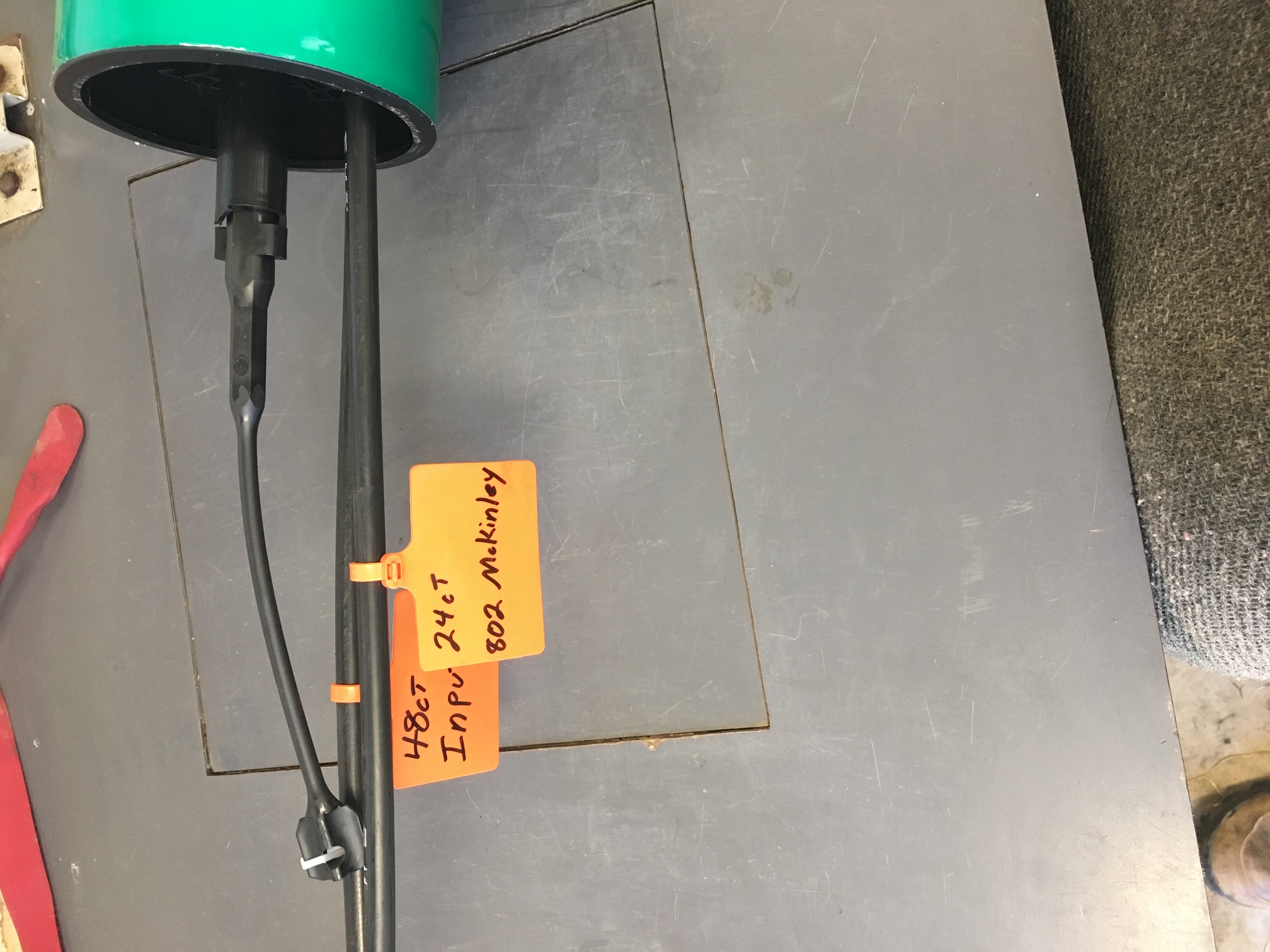 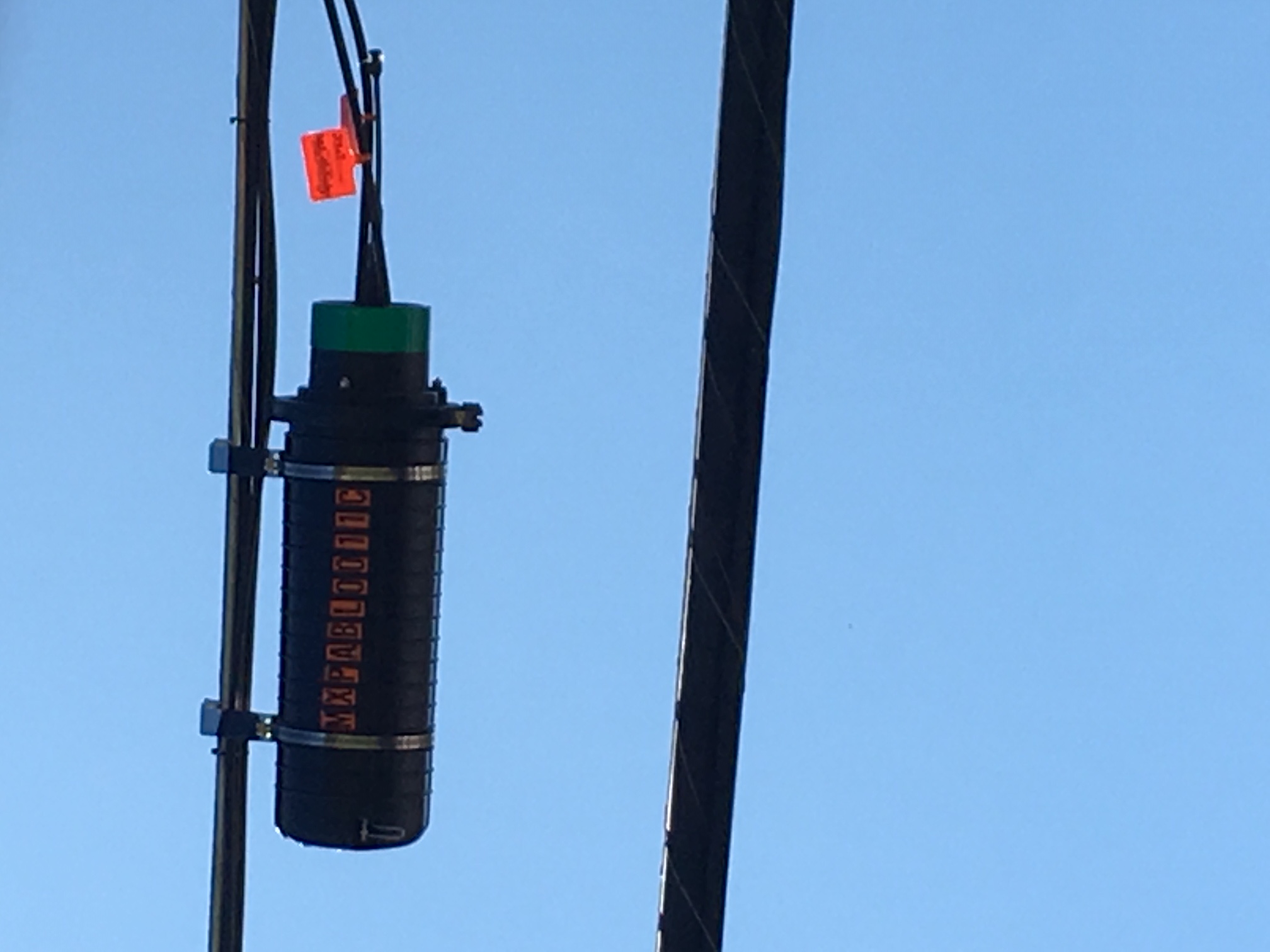 A Metro-E MUX looks exactly like a normal Tyco B Splice Enclosure but will have green tape on the end
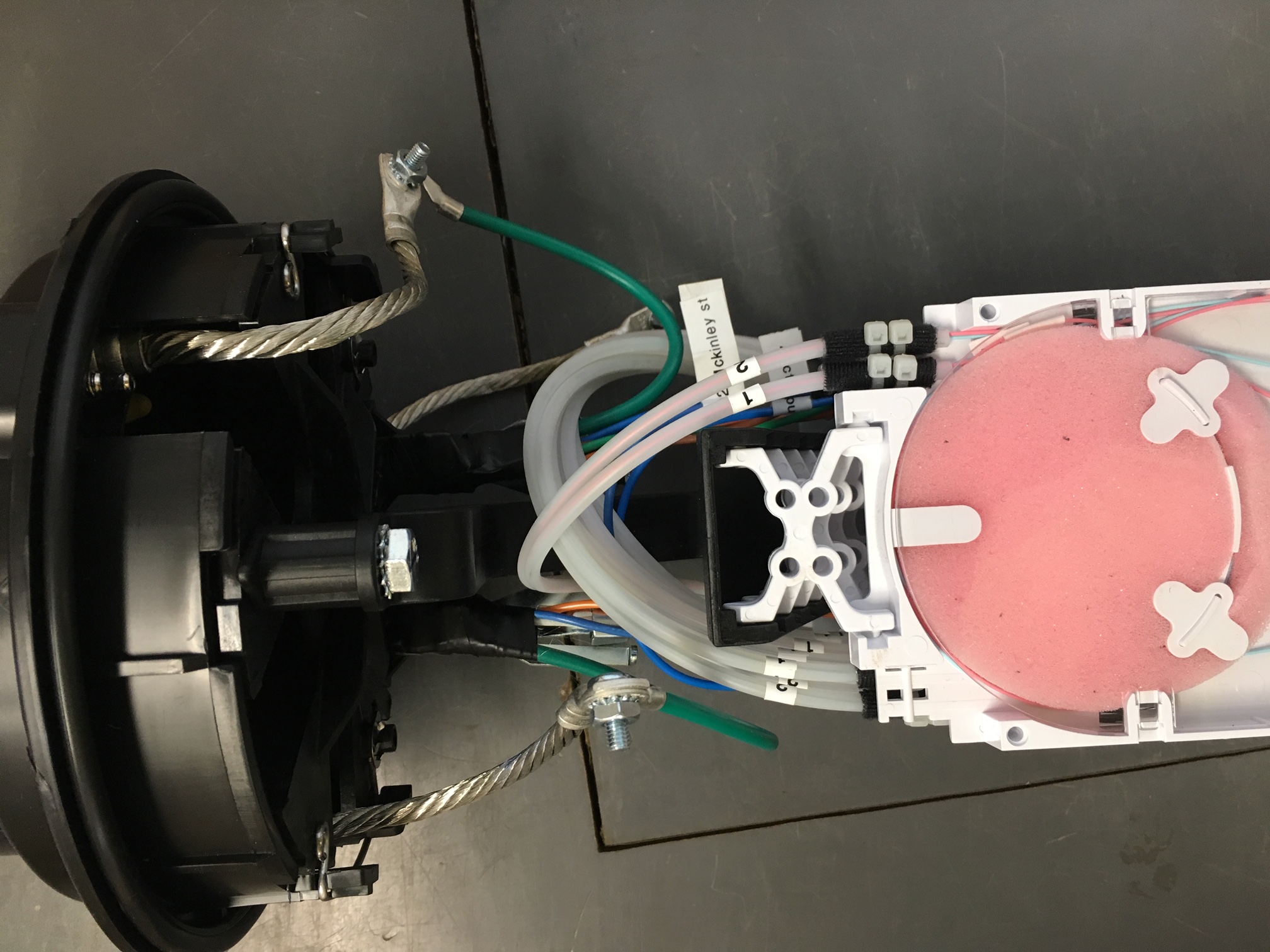 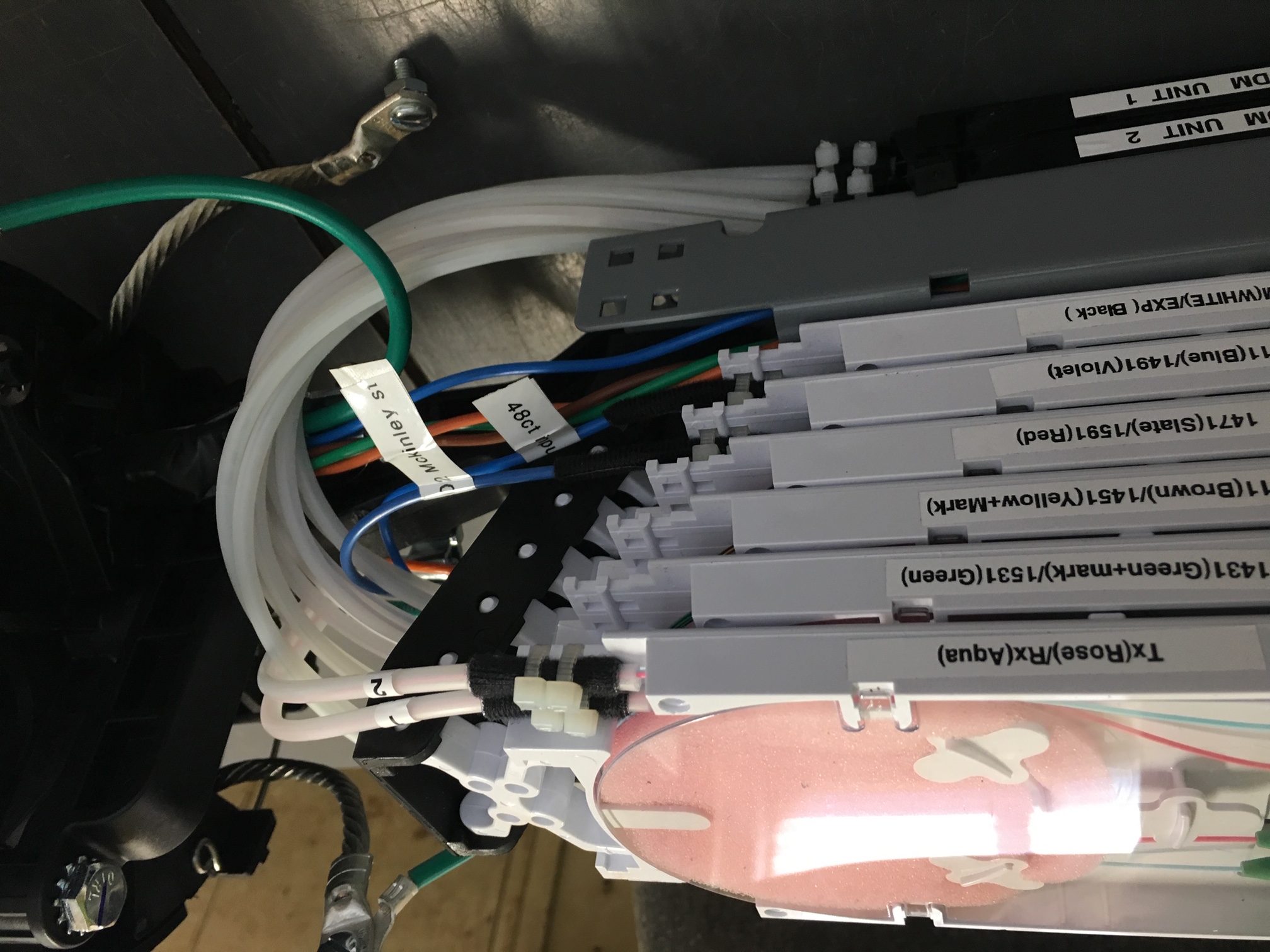 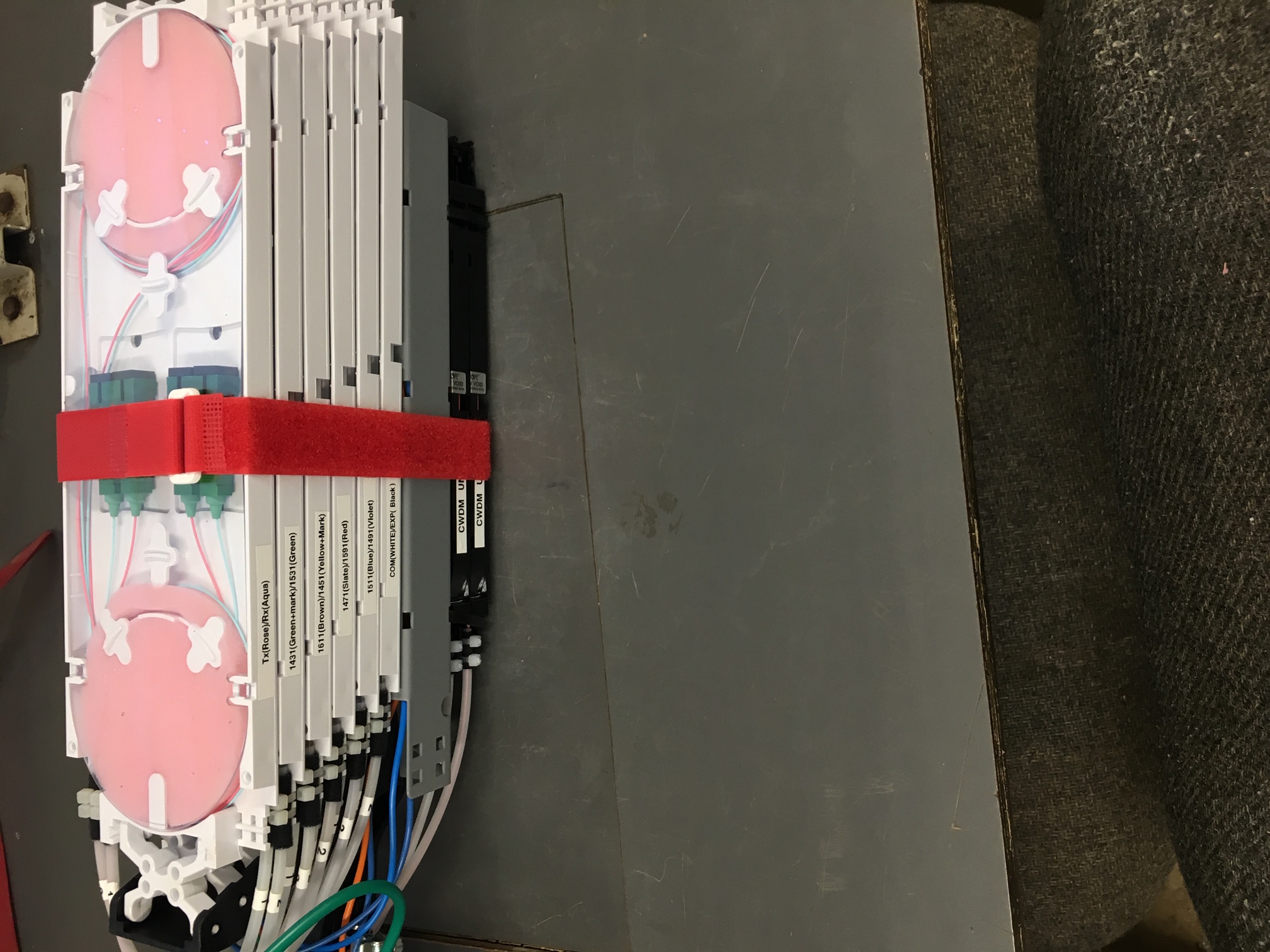 Frequencies
Customer Fiber:
These are the fibers leaving the MUX on a designated frequency and feed the customer. This customer is on 1511
Common Fibers:
These are the fibers coming from the headend that power up the MUX
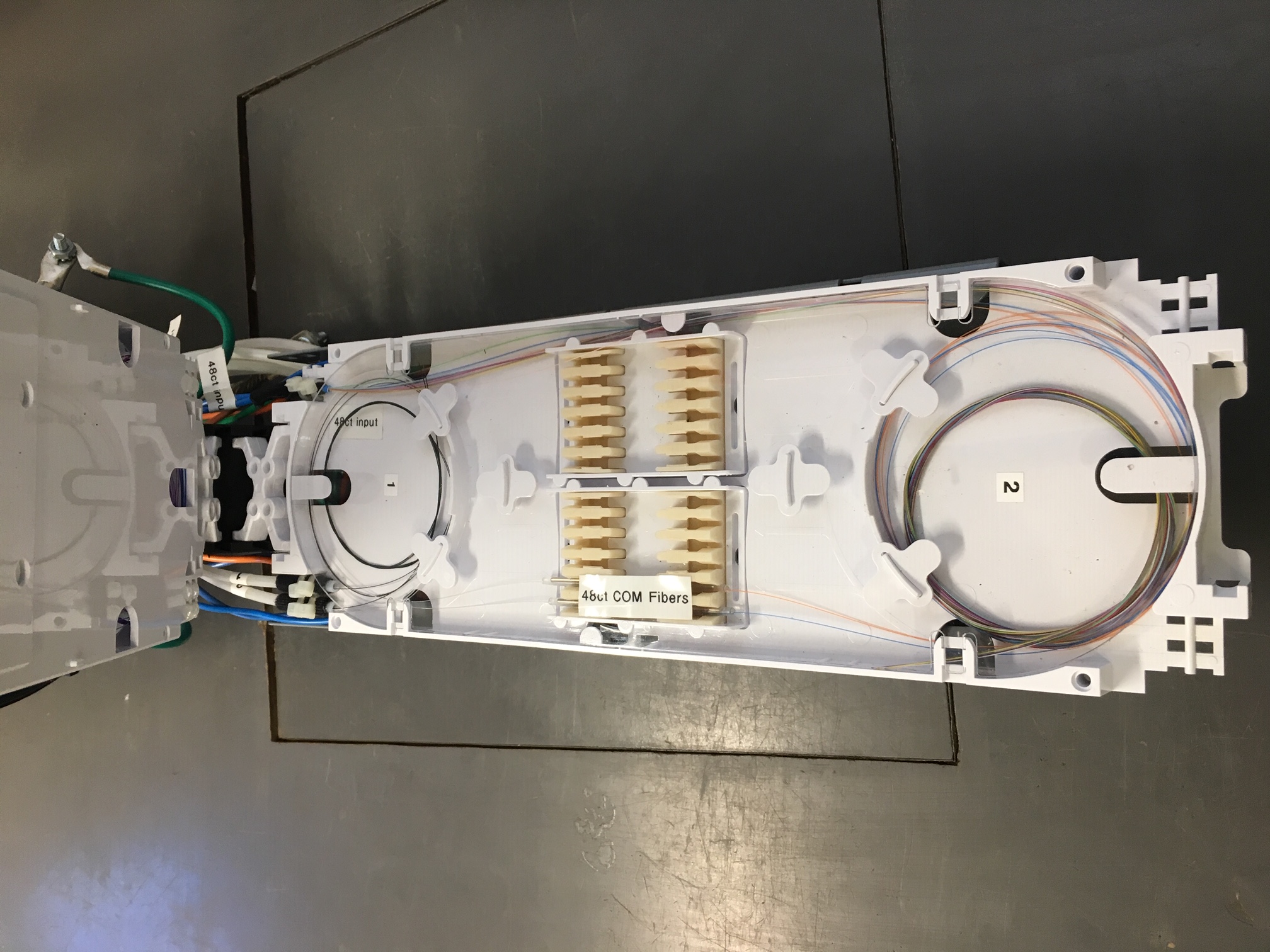 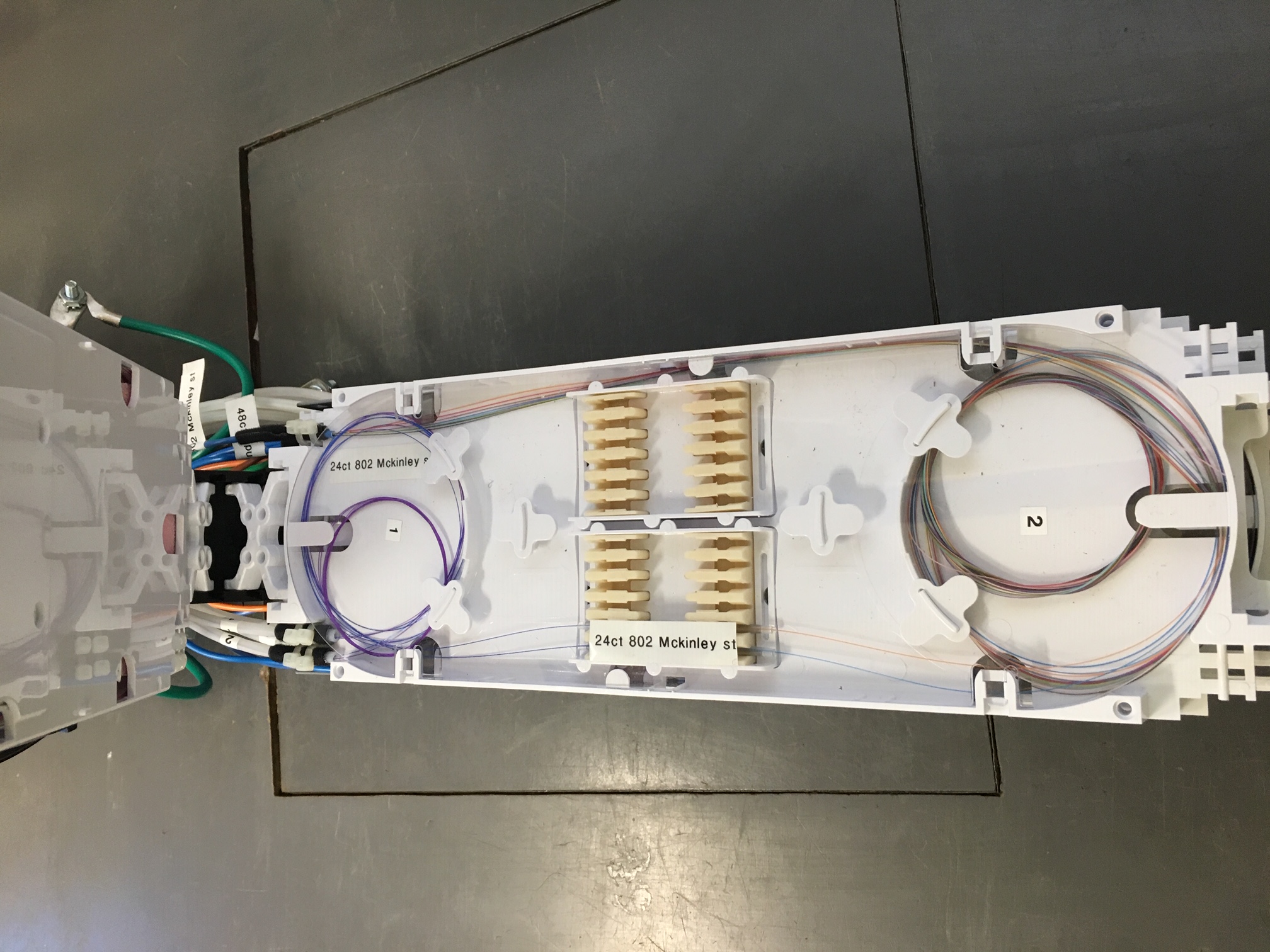 MUX Splice Documents
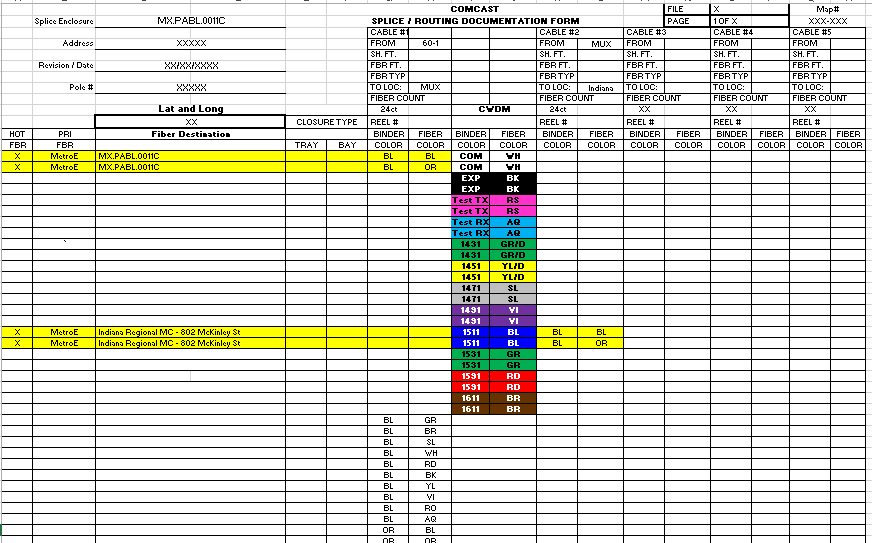 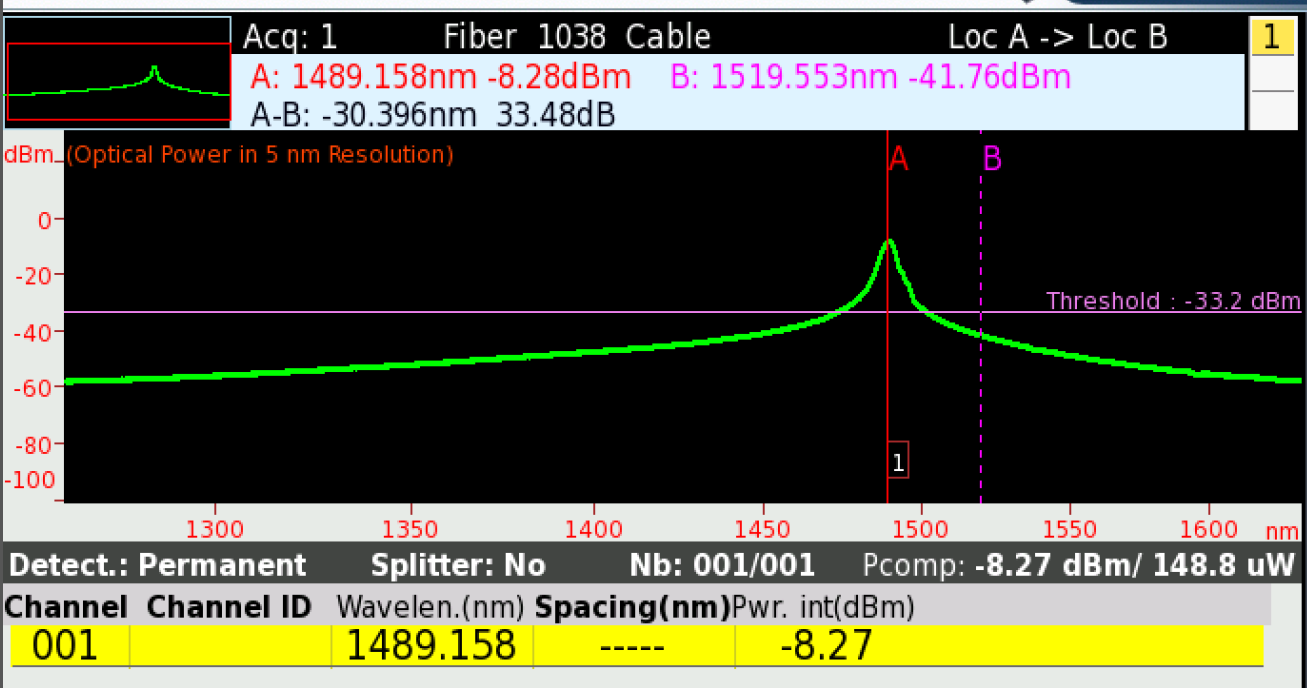 Divide this number in two to find your loss through the loop jumper -4.14
OTDR Trace With Loop Jumper
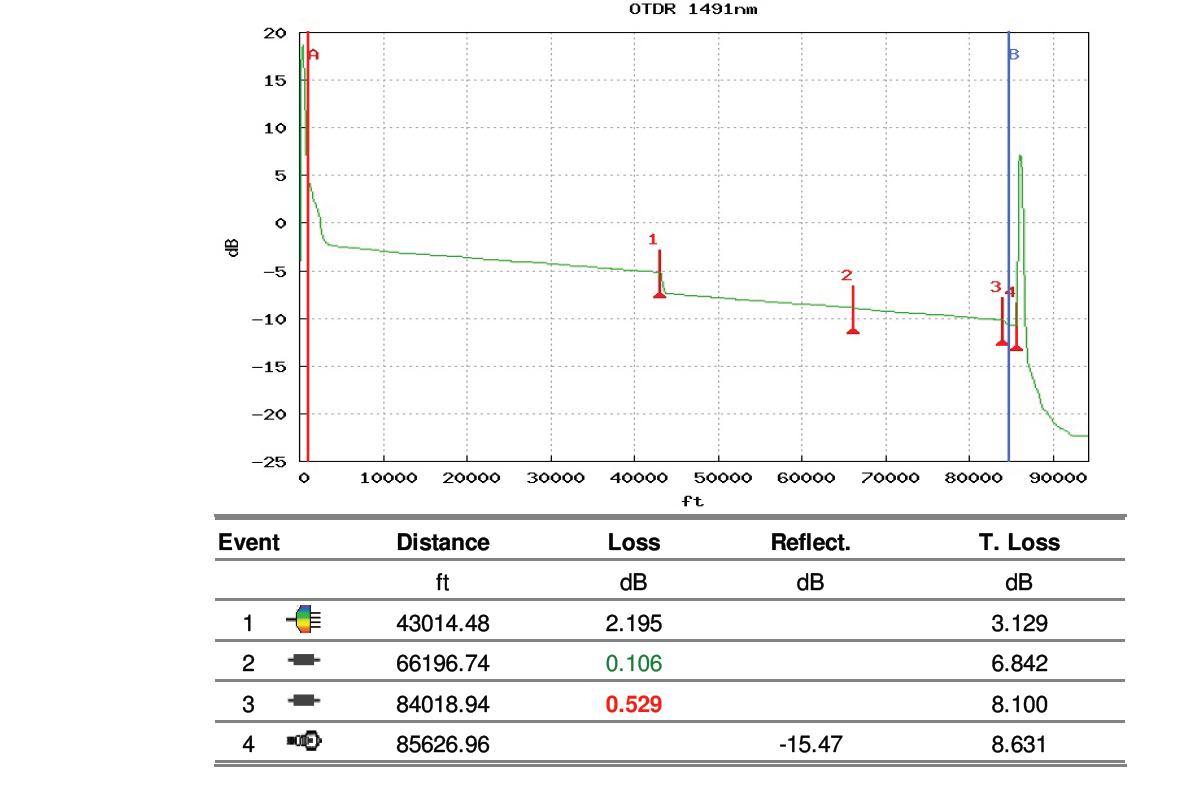